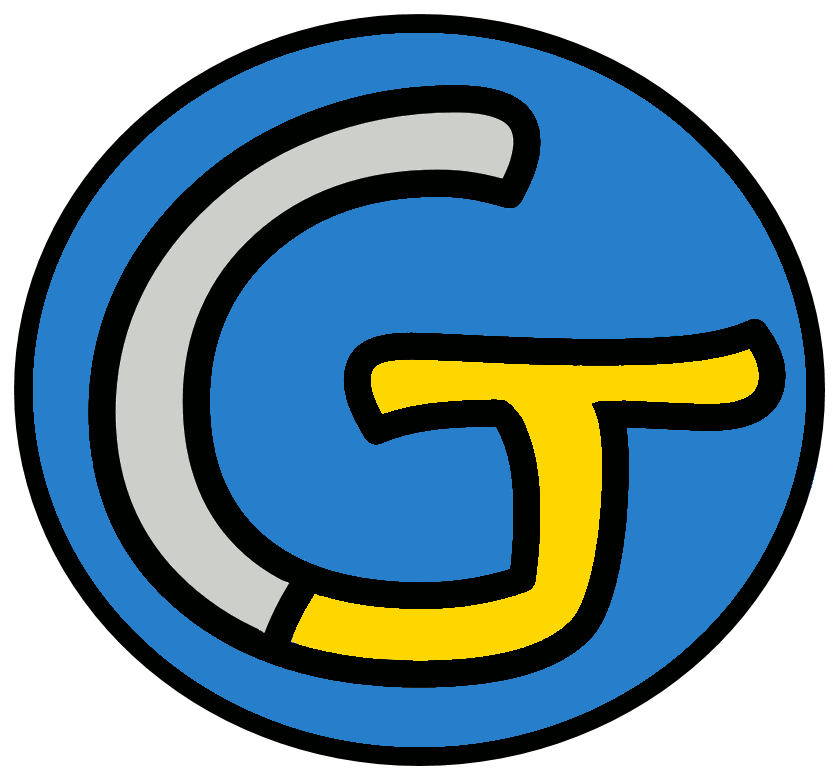 Mathématiques – Calcul mental CM1
Connaître les tables de multiplication de 0 à 9
 Entraînement n° 2
Opération 1
4 x 5
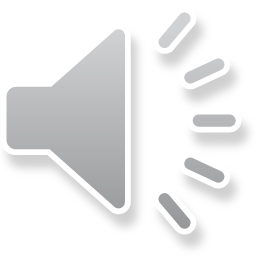 Opération 2
3 x ... 
= 18
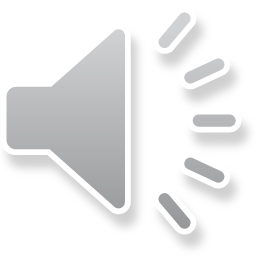 Opération 3
... x 5 
= 10
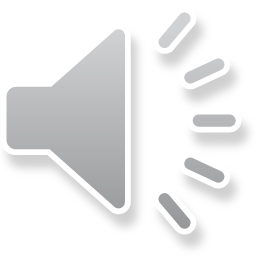 Opération 4
8 x 9
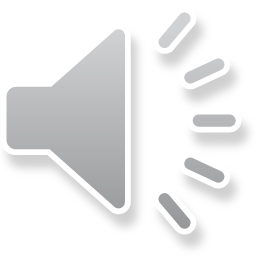 Opération 5
4 x ... 
= 16
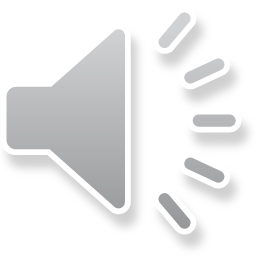 Opération 6
... x 10 
= 60
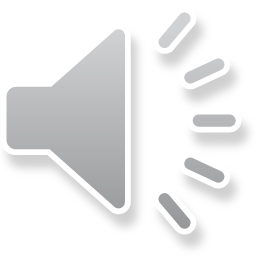 Opération 7
6 x 8
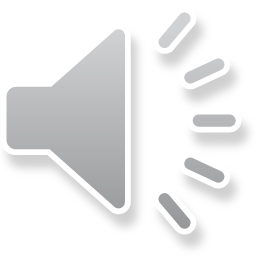 Opération 8
2 x ... 
= 18
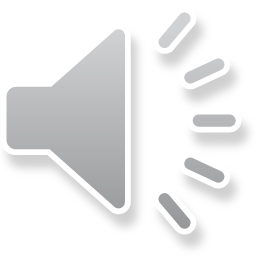 Opération 9
... x 9
= 36
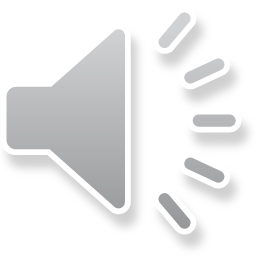 Opération 10
6 x 5
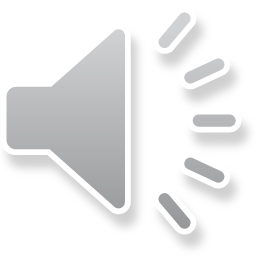 Opération 11
7 x ... 
= 49
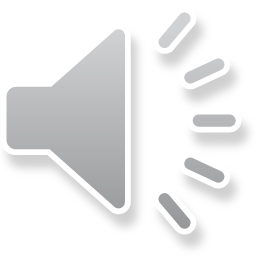 Opération 12
... x 3 
= 15
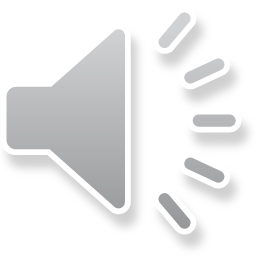 Opération 13
6 x 6
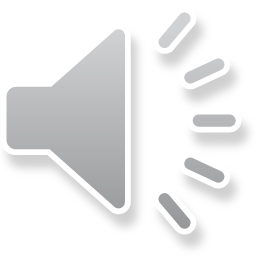 Opération 14
8 x ... 
= 64
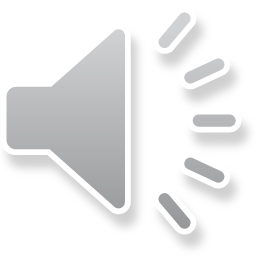 Opération 15
... x 2 
= 0
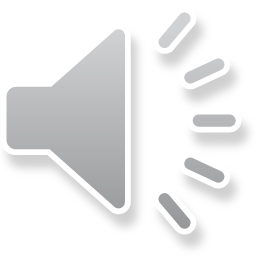 Opération 16
9 x 9
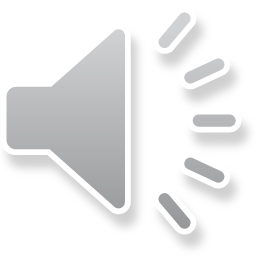 Opération 17
6 x ... 
= 42
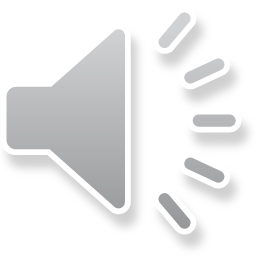 Opération 18
... x 7
= 21
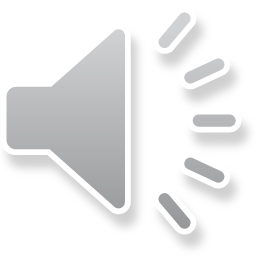 Problème
Sarah a distribué des images à ses 5 copines. Elle a donné 10 images en tout.
Combien d’images a eu chacune des amies de Sarah ?
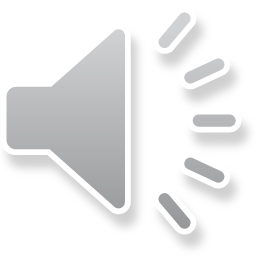 Correction
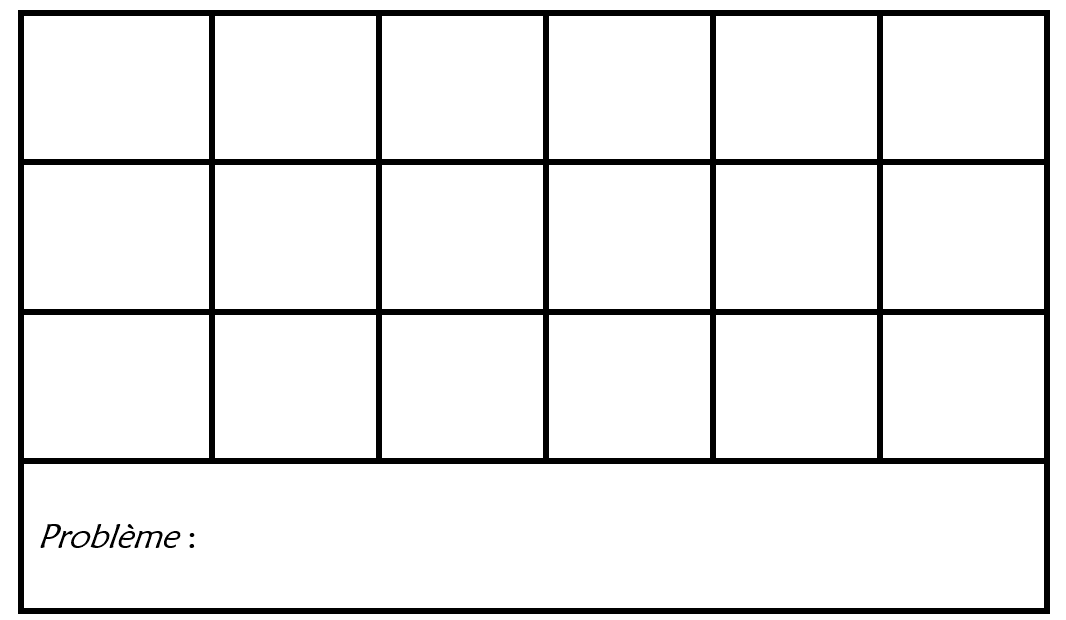